雅思口语精讲精练2
主讲老师：徐琦
本节课知识点：

part two: 事件/ 物品

part three
Describe a time when you were friendly to someone you didn’t like.
You should say:
When and where it happened
Who he/she was
Why you didn’t like this person
And explain why you were friendly to him/her on that occasion
Part two:  a time when you were friendly to someone you didn’t like 
Object:
注意： 
You should say:
When and where it happened
Who he/she was
Why you didn’t like this person
And explain why you were friendly to him/her on that occasion

事件题：如何讲故事
Part two:  a time when you were friendly to someone you didn’t like 
Brainstorm topic-related words and expressions:
题材的选择
不喜欢这个人的理由
be lazy at work (co-worker)
talk too much/ do nothing (team mate)
to be rude and bossy (teacher)
be loud and noisy (neighbors/ clients)
to be nosy and dominating (relatives)
to share nothing in common
Part two:  a time when you were friendly to someone you didn’t like 
Brainstorm topic-related words and expressions:
题材的选择
友好的理由
to show respects to the older generation
to leave a good image
to ensure the process of the project
to be a bigger person
Part two:  a time when you were friendly to someone you didn’t like 
Sample
描述人物
To survive in this society, we need to have this ability of being mature and show our friendly gestures to someone we don’t like. They can be a noisy neighbor, a rude customer or a nosy relative. But today I want to tell you this story about my team mate I had back in my university and he was called Shane .
Part two:  a time when you were friendly to someone you didn’t like 
Sample
描述不喜欢的原因
Basically, I was not a big fan of Shane because he was a kind of person who talked a lot but didn’t contribute much to the team. What he usually did was to find all kinds of excuses for not being able to finish his part so nobody really liked to cooperate with him.
Part two:  a time when you were friendly to someone you didn’t like 
Sample
描述为什么要对其友好
However, I was paired up with him by our teacher to finish a project which was doing a survey about how successful local solopreneurs started business with bare hands. It was a project I felt I could never finish on my own cos it involved lots of work, like finding the right candidates, contacting them, geting consent, designing the interview questions as well as writing a report. Therefore, to hand in that assignment on time, I had to push Shane to do his part.
Part two:  a time when you were friendly to someone you didn’t like 
Sample
描述感受
What I did was to give him some compliments about his talents in communicating with people, you know, he was pretty good at talking to people. I did the research and listed all potential candidate so all he needed to do was to call people on the list then narrow them down. To try to ensure the process of our project, I also baked some cookies for him whenever he could finish his task on time. I was not really willing to work with him but it was the only way to hand in our assignment on time. I guess I just really needed to be a bigger person and be amicable to him during that period.
Describe something important you prepared for. 
You should say:
What it was
When you prepared for it
What you did
And explain why you prepared for it
Describe something important you prepared for. 
What it was
Describe something important you prepared for
how you did it
第一阶段

第二阶段

第三阶段
Describe an item on which you spent more than expected.
You should say:
 What it is
 How much you spent on it
 Why you bought it
 And explain why you think you spent more than expected
Part two:  An item on which you spent more than expected 
Object:
注意： 
You should say:
What it is
How much you spent on it
Why you bought it
And explain why you think you spent more than expected

时态的变化：物品与事件结合
Part two:  An item on which you spent more than expected 
Brainstorm topic-related words and expressions:
题材的选择
电子产品
A camera:
Lens
Remote controller
Battery 
Memory cards
Part two:  An item on which you spent more than expected 
Brainstorm topic-related words and expressions:
题材的选择
饰品
Bracelet
 Crystal stone
be over my budget
bring good luck
unique
Part two:  An item on which you spent more than expected 
Brainstorm topic-related words and expressions:
题材的选择
衣服
Pants/ sweatshirt
Small logo
Similar design
Speical materials 
hand-made
Part two:  An item on which you spent more than expected 

Sample
The thing I want to talk about is actually a hoodie I bought. Last week, I was doing some shopping in the city centre and found this vintage store selling second-handed or discontinued edition of clothes and bags. At that time, I thought getting a hoodie would be a good idea as the weather started to get cold and I definitely need some jumpers, sweatshirts or hoodies to wrap myself up a bit.
Part two:  An item on which you spent more than expected 

Sample
So what I chose was a blue hoodie with a kanga pocket and dropped shoulder. I liked it because it was a kind of style that would match most of my outfits. Also, the fleece inside would totally keep me warm. I just loved it so much when I tried it on in the fitting room and it was like a perfect fit for me.
Part two:  An item on which you spent more than expected 

Sample
However, I forgot to check the price cos I felt it was not something from a luxurious brand or you know, something looked really posh. Usually, for a hoodie, the price is about 200 to 500 yuan. So I went to the cashier straight away and the sale assistant told me that hoodie was 800 yuan which was beyond my expectation. The reason she gave me was that the small embroidery on the hoodie was hand-made.
Part two:  An item on which you spent more than expected 

Sample
Also, the material was 100% organic and sustainable and it was dyed through a special process. All in all, it was a kind of hoodie that I could not buy from a high street chain store. So although it was a bit over my budget, I bought it anyway cos it could be difficult to find a perfect fit in good quality.
Describe a happy event you organized.
You should say:
What the event was
When you had it
Who helped you to organize it
And explain how you feel about it
写关键词

Describe a happy event you organized.
You should say:
What the event was
写关键词

Describe a happy event you organized.

起因
为什么组织
To surprise my friend 给朋友惊喜
To develop my leadership 锻炼领导力
To enjoy bring people together 喜欢凝聚大家
To create powerful experiences 创造好的经历
写关键词

Describe a happy event you organized.

什么感受
To enjoy a sense of achievement 成就感
Worth of my efforts 努力都值得
Have cherishable memories 拥有珍贵记忆
Arduous but rewarding 很难却有回报的
Sample answer:

I’d like to talk about a happy event I organize. Actually, it’s a time when we had a picnic in a park not far from our university. We went out last August because it was my roommate Vivian’s birthday. To celebrate it, I decided to do something special. Rather than having dinner and going to a karaoke bar, I chose to go the park and celebrated it in a ’natural’ way. My other roommates actually gave me a hand, helping to set up the picnic, putting candles on the cake, preparing the gifts, decorating the place with some balloons and signing the birthday card, etc.
Sample answer:

Moving on to how I felt about it... Firstly, I have to say it was totally worth the efforts cos the small surprising party moved Vivian so much and I can still remember how surprised and touched she was and the broad smile one everyone’s face. We also took many photos to capture those cherishable moments. Plus, everybody else also enjoyed the party as it was a great chance for us to release the stress.
Sample answer:

As a university student, I always need to worry about my coursework, assignment and all kinds of test. So spending some quality time with my friends and having a bit laughter were really helpful for us to relax a bit.
Sample answer:

Lastly, it feel it was lucky for me to make the decision of holding the party in that park as the nice natural environment that impressed us a lot. I mean it had been ages for us to get out and spend some time in the nature. So definitely, it was a good decision and and successful party. I enjoyed that sense of achievement.
Part two 物品


Describe a difficult skill you have learned from an old person. 
Describe something that helped you learn a foreign language. 
Describe a story someone told you and you remember.
Part two 物品

Describe a difficult skill you have learned from an old person.
You should say:
What it is
Why the skill was learned from this old person
How you learned it
And explain how you felt after you learned the skill

选择题材：尽量是熟悉的
Part two 物品

Describe a difficult skill you have learned from an old person.
You should say:
What it is
Why the skill was learned from this old person
How you learned it
And explain how you felt after you learned the skill

选择题材：尽量是熟悉的
cooking
Part two 物品

Describe a difficult skill you have learned from an old person.
You should say:
What it is
Why the skill was learned from this old person
How you learned it
And explain how you felt after you learned the skill

去年夏天，我奶奶教我如何做饭
Part two 物品

Describe a difficult skill you have learned from an old person.

How you learned it


第一阶段
第二阶段
第三阶段
Part two 物品

Describe a difficult skill you have learned from an old person.
how you learnt it

第一阶段 我看奶奶示范，并记下要领。我还帮妈妈准备了一些原材料。

While my grandmother demonstrated it , I was writing down some tips on my phone. At the same time, I prepared the ingredients and chopped some vegetables for her.
Part two 物品

Describe a difficult skill you have learned from an old person.

第二阶段  我亲自尝试，但是有些菜没炒熟，有的就会炒糊。

I tried by myself. Unfortunately, I didn’t handle it very well and felt a bit nervous. I burnt the tomato because I couldn’t stir it on time. Also, I failed in cooking the fish and it tasted quite fishy because of the insufficient steaming time.
Part two 物品

Describe a difficult skill you have learned from an old person.

第三阶段  但是后来经过练习，我自己会做的菜越来愈多，很有成就感。

After practicing for the whole summer break, I could cook a variety of dishes, which gave me a great sense of achievement.
Part two 物品

Describe a difficult skill you have learned from an old person. 
and explain how you felt
Part two 物品

Describe a difficult skill you have learned from an old person. 
and explain how you felt 

healthy/ take-aways could be oily and greasy
would like to treat my friends/ families at home
would study abroad
Part two 物品

Describe something that helped you learn a foreign language.
You should say:
What it was
What language you learn
Why you chose to learn that language
And explain how this thing helped you.
Part two 物品
Describe a story someone told you and you remember. 
You should say:
What the story was about
Who told you this story
Why you remember it
And explain how you feel about it
Part three练习

What influence can famous people have on society?
  
题目类型？

所用到的functional language？
Part three练习

What influence can famous people have on society?  

positive: celebrities donate money/ do charity/ encourage their fans to be benevolent
              fashion trend dress in the similar way/ be stylish and fashionable

negative: luxurious brand money worship 
	    drug abuse
               drink and drive
Part three练习

What characteristics/ qualities does a good teacher have? 

题型？
Part three练习

What characteristics/ qualities does a good teacher have? 

to be an expert in the field
to be confident
be good at coping with stress/ stress management
Part three练习

Is there any difference between living in the city and in the countryside?  

题型？
in contrast
Part three练习

Is there any difference between living in the city and in the countryside?
Part three练习

Why do some people prefer to stay at home during holidays?

题型？
Part three练习

Why do some people prefer to stay at home during holidays?

题型？

the main reason is…

another possible explanation is…
Part three练习

Why do some people prefer to stay at home during holidays?

题型？

save money  e.g. on bank holidays/ hotels and restaurants/ beyond their budgets

avoid crowded places  at tourist attractions/ physical fatigue

spend more quality time with families
Part three练习

What are the pros and cons of low-cost air travel?  
 
优缺点
Part three练习

What are the pros and cons of low-cost air travel?  
 
优缺点

pros and cons 不要拆开用
Part three练习

What are the pros and cons of low-cost air travel?
Part three练习

What are the pros and cons of low-cost air travel?

Let me start with the positive aspects. Well…low-cost flights can obviously encourage more people to travel abroad or somewhere far from their hometowns. However, we cannot deny that there are more negative aspects. For example, you might travel in a smaller space and the seats are rather uncomfortable. Besides, what is really annoying is that low-price airlines always do link-sales, which means you have to pay extra money if you want to grab a drink during your journey or to sit beside a window.
Thank you
Thanks
下课啦！
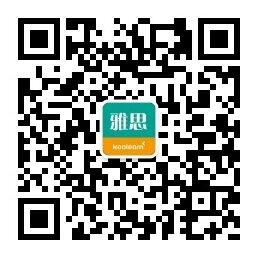 下课不下线！请扫码关注微信公众号“新东方在线雅思”，获取最新机经，口语新题等备考内容，更有免费课程等你领取！